«Речевое взаимодействие обучающихся на уроке физической культуры как один из приемов деятельностного подхода»
Радионюк Альберт Фаритович,
учитель физической культуры МБОУ СОШ № 9
Урок физичекской культуры
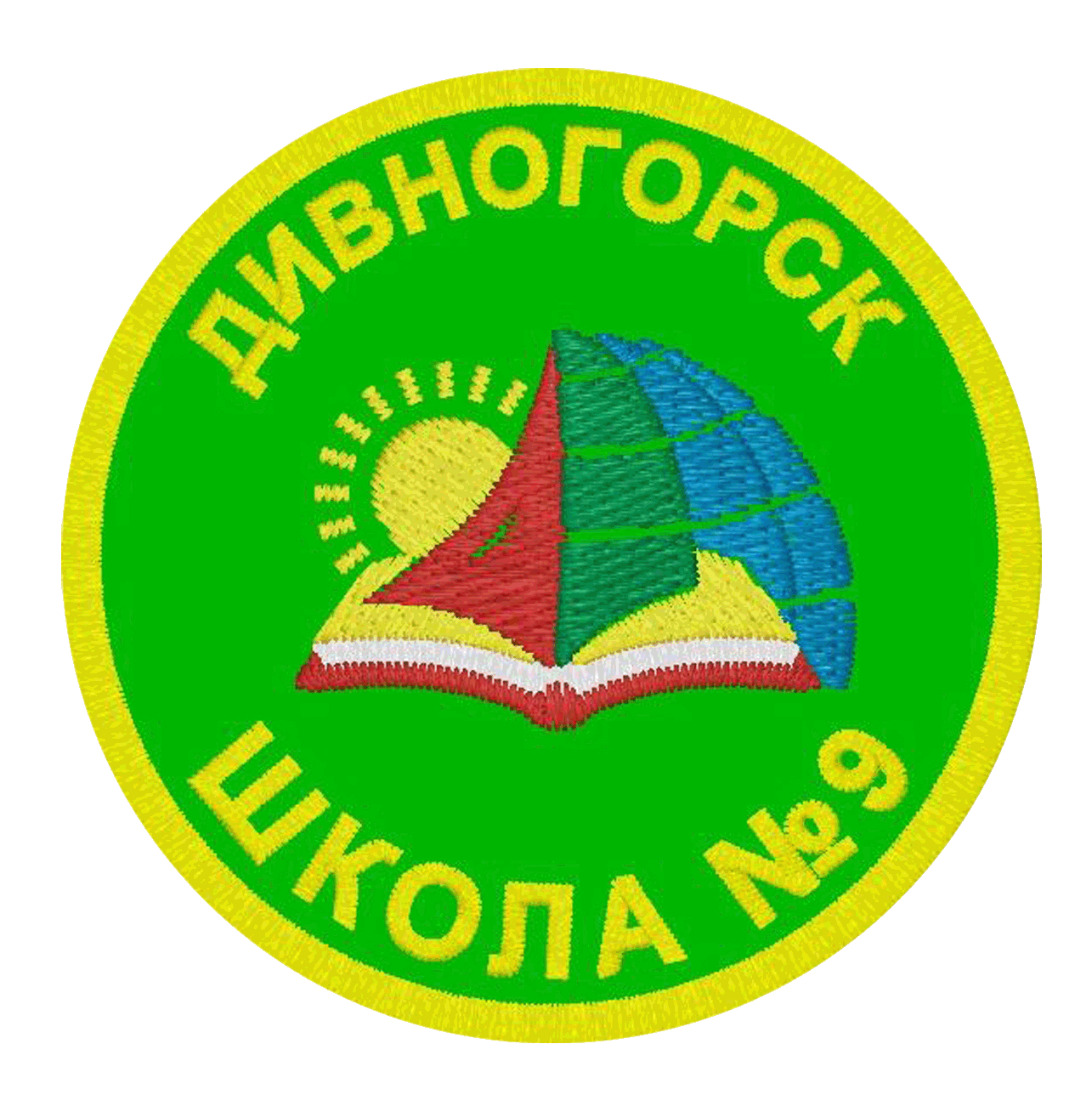 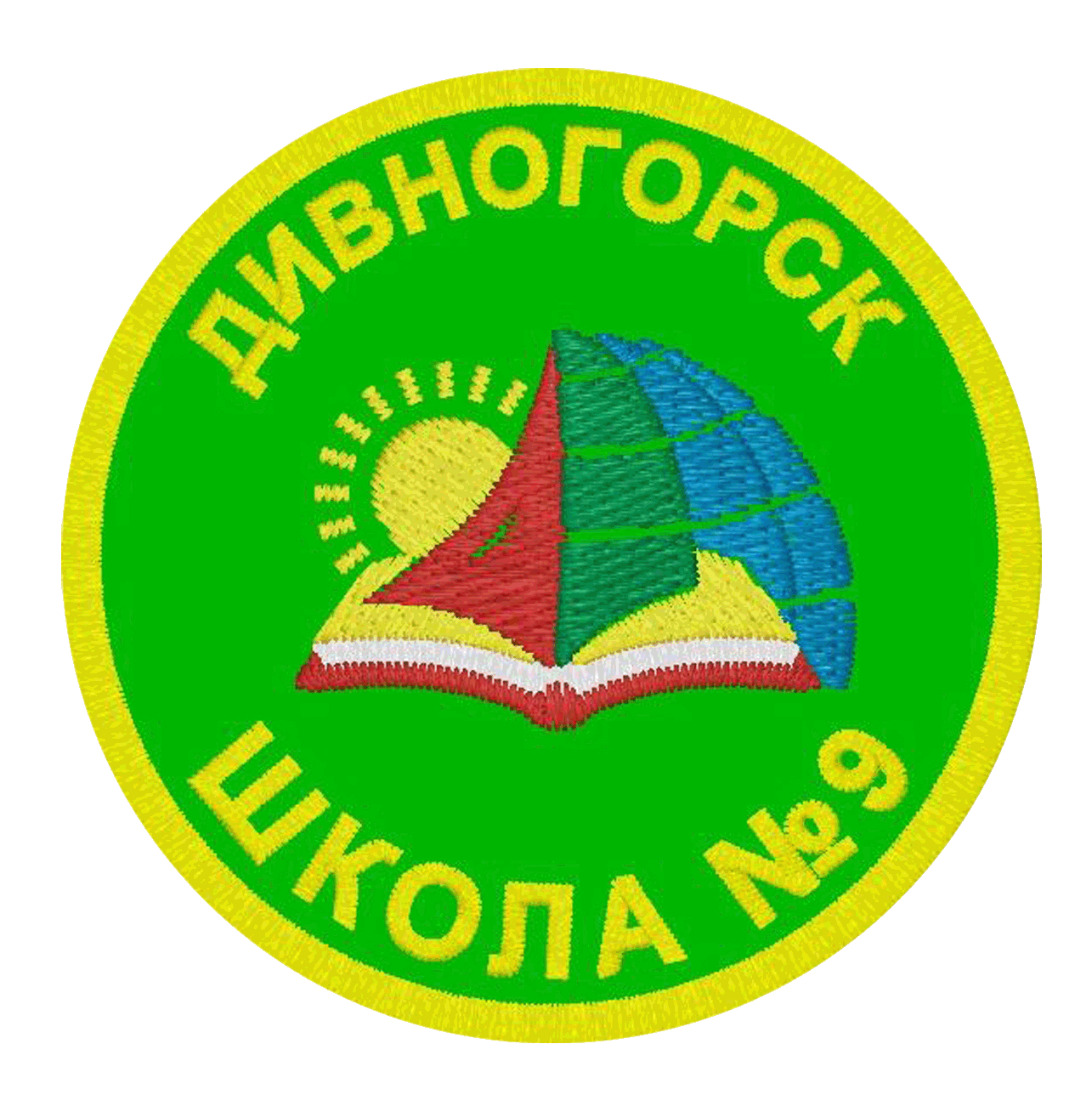 Научные статьи
«Технологические особенности урока с организованным диалогом учащихся»
Литвинская Ирина 
Геннадьевна
«Организованный диалог учащихся как средство включенности каждого на уроке»
Лев Семенович Выготский
«Мышление и речь»
Пётр Яковлевич Гальперин
«К вопросу о внутренней речи»
Василий Васильевич Давыдов
«Виды обобщения в обучении»
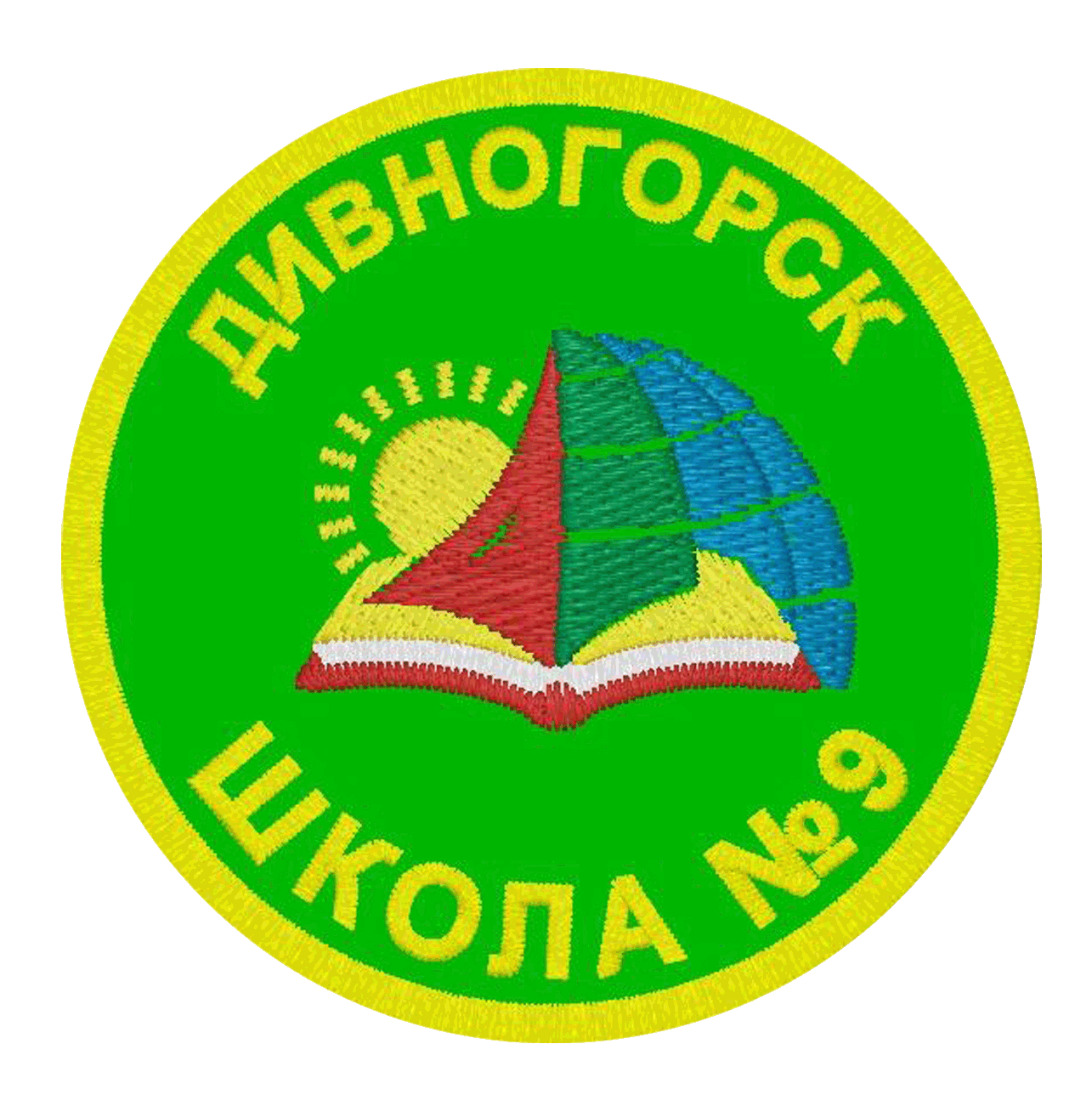 Схема приёма осознанного проговаривания
ПРОГОВАРИВАЮ
ПОНИМАЮ
ДЕЙСТВУЮ
ЗАПОМИНАЮ
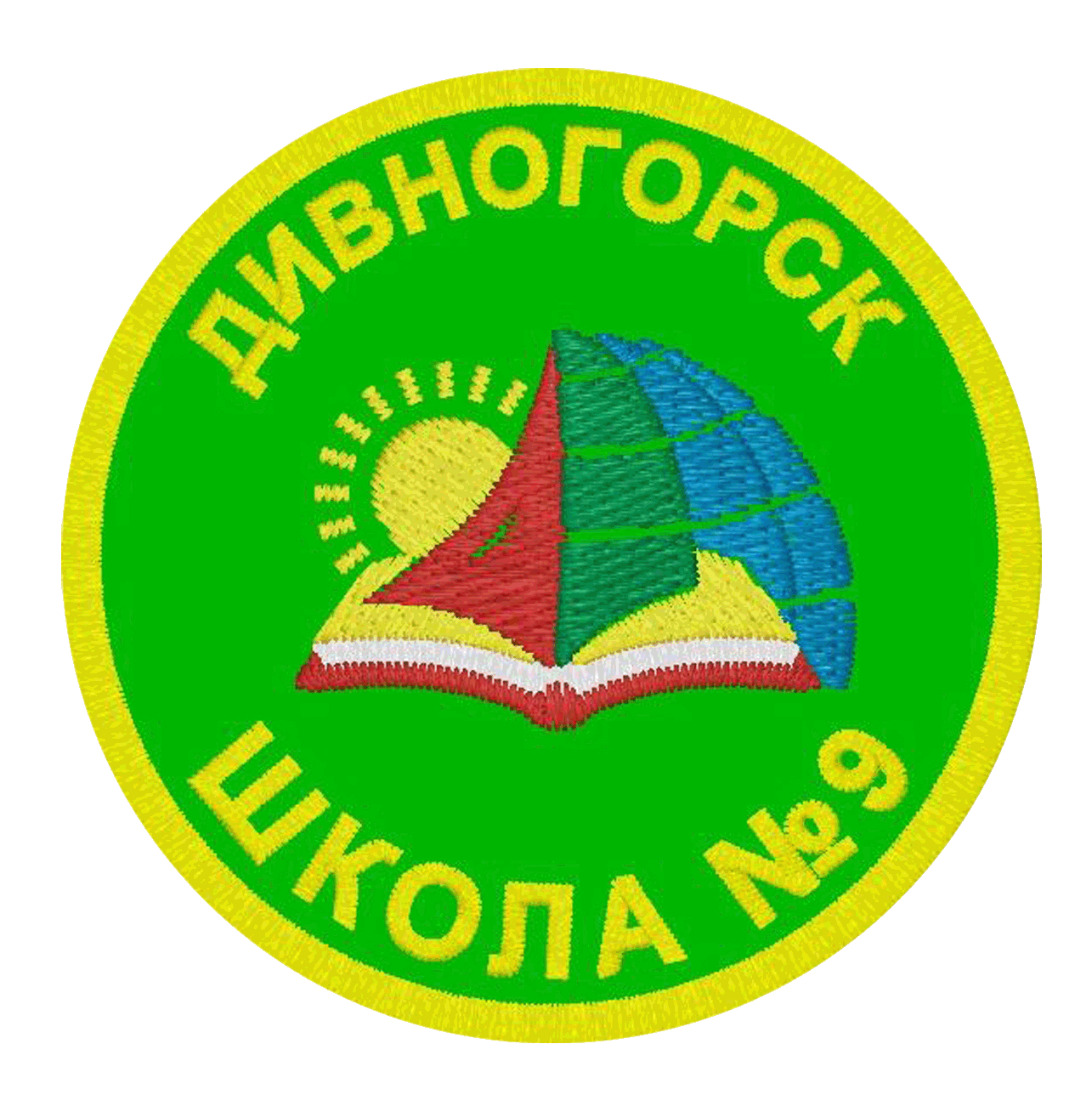 Мониторинг умений
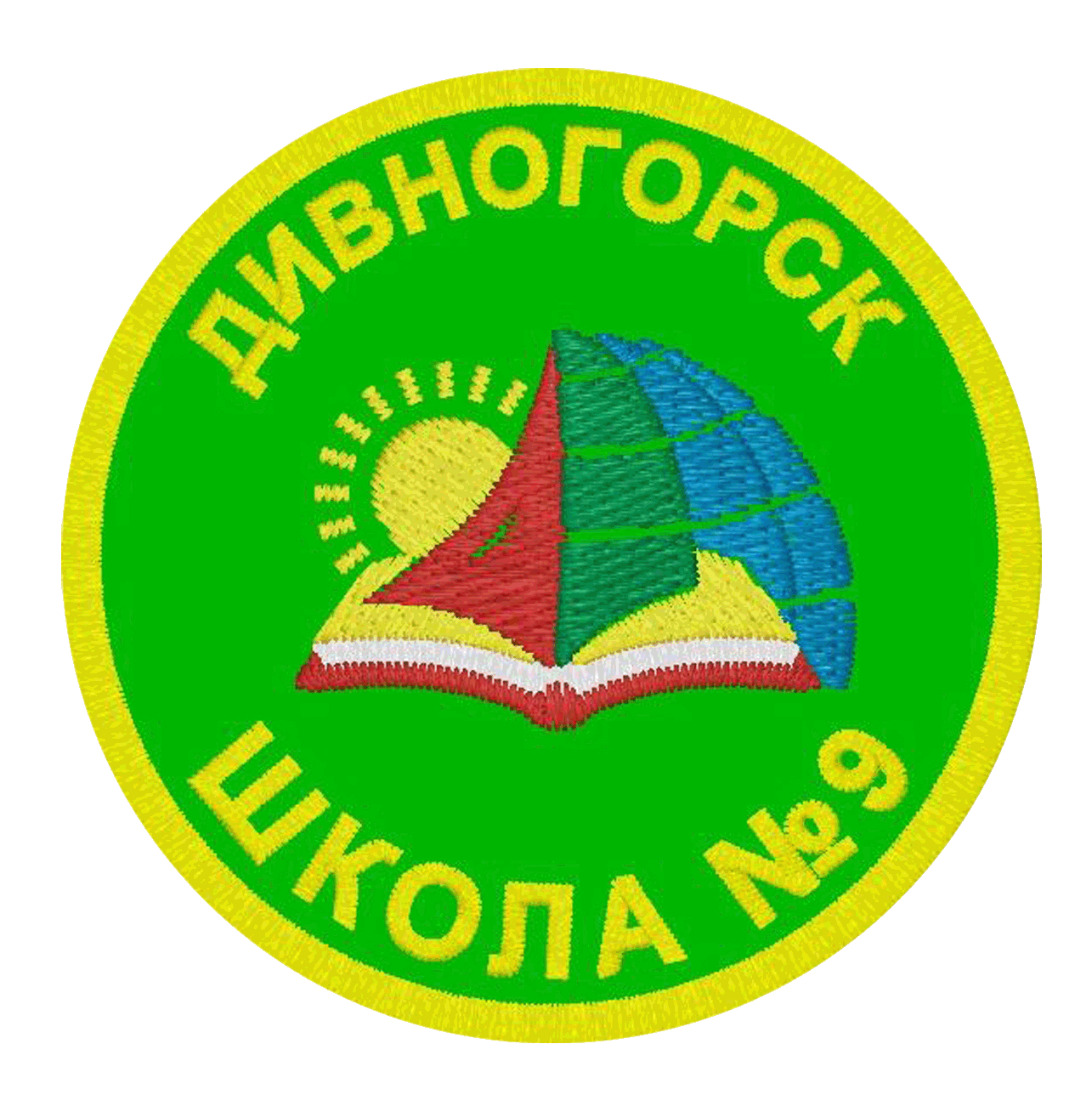 Спасибо за внимание!
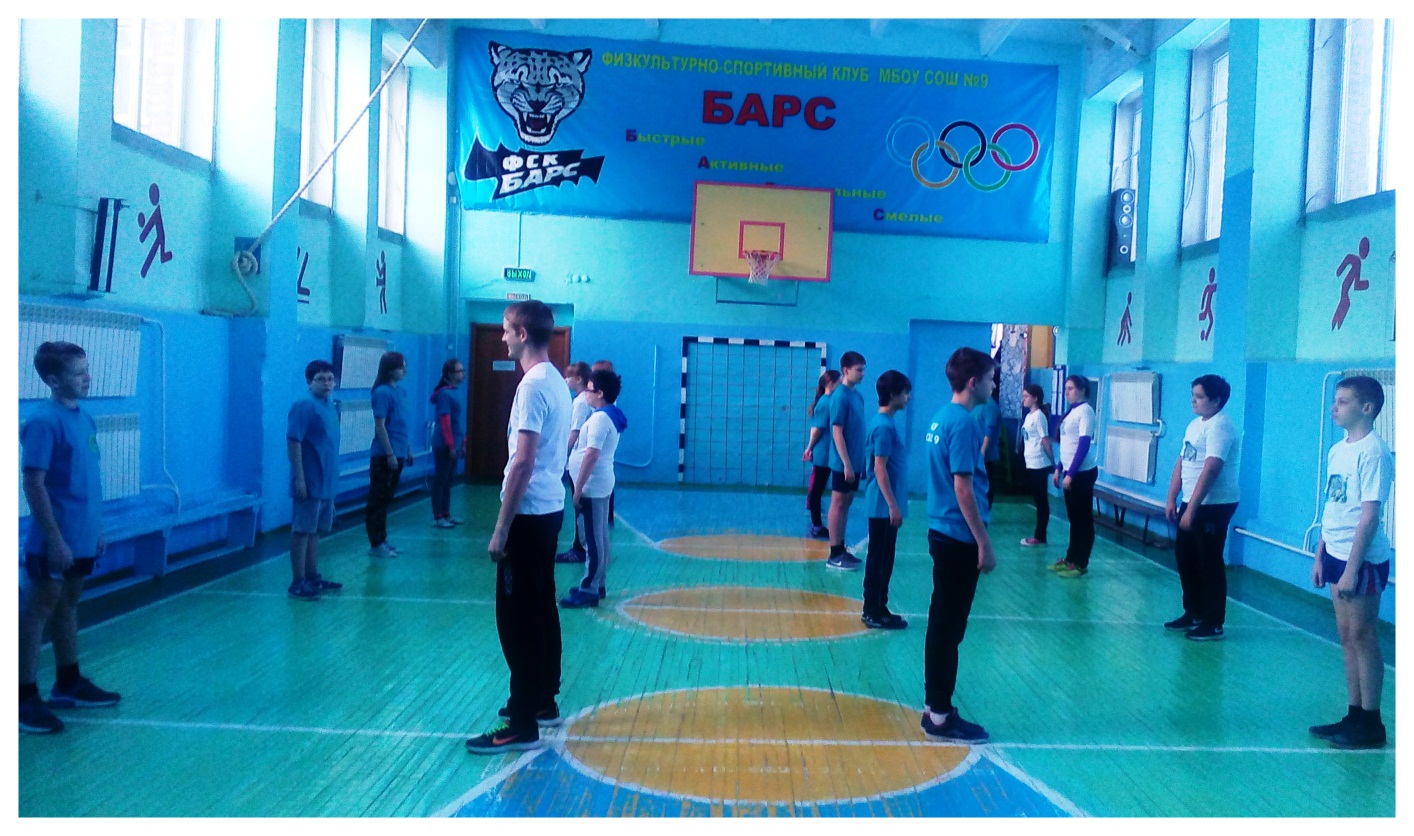